Grundlagen: iPadPro im Unterricht
was geht….!?
Heute
Das Gerät „kennenlernen“
Präsentieren
Nutzung des Pencils
Whiteboard
Kamera
Kennenlernen
Homescreen
Kontrollzentrum
Teacher-App
Homescreen
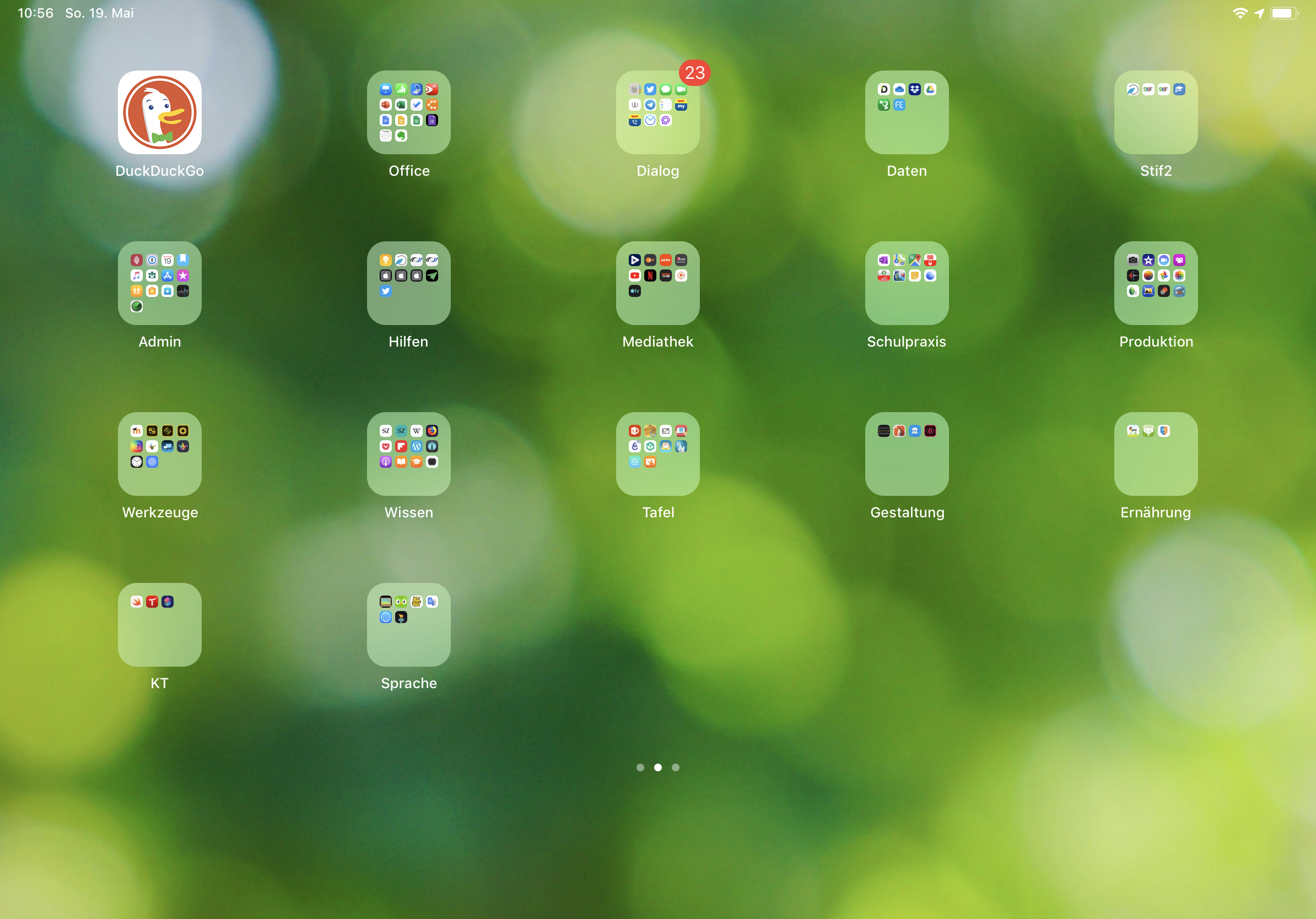